Mis ojos destellos de luz cuando………
La Creación
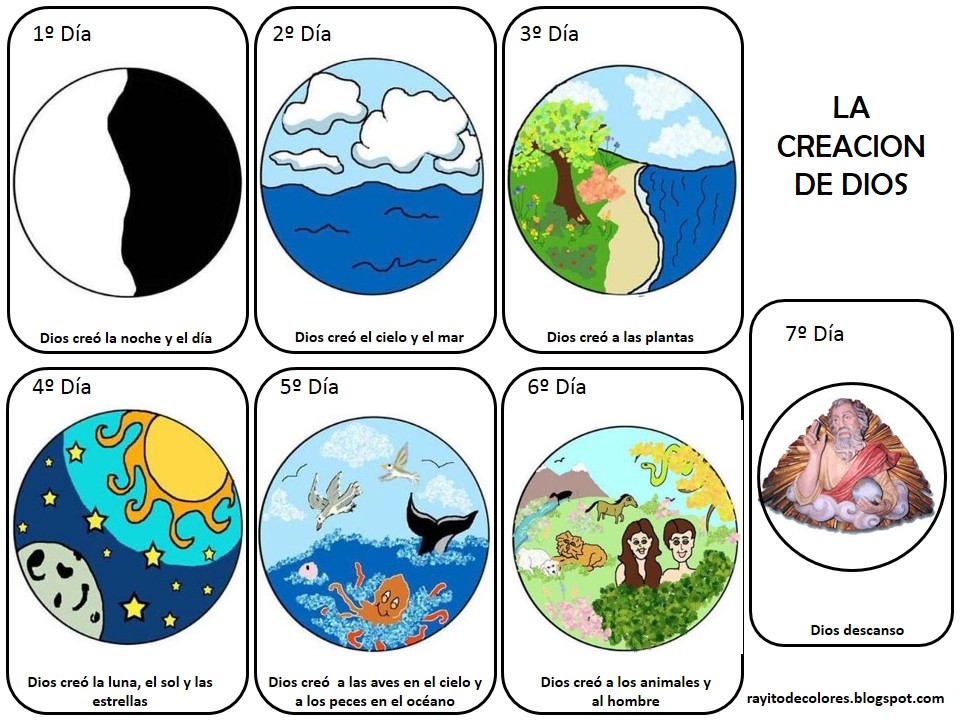 Hoy es lunes 9 de agosto de 2021